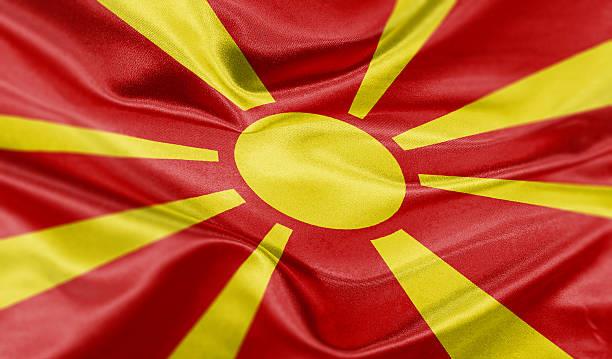 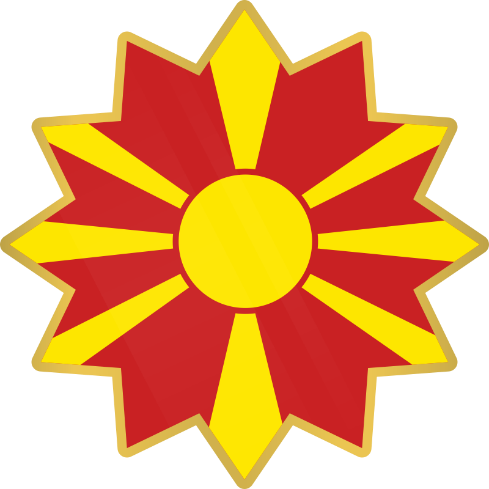 Here is where your infographics begin
INDEPENDENCE OF NORTH MACEDONIA
Free Template
slidesppt.net
[Speaker Notes: slidesppt.net]
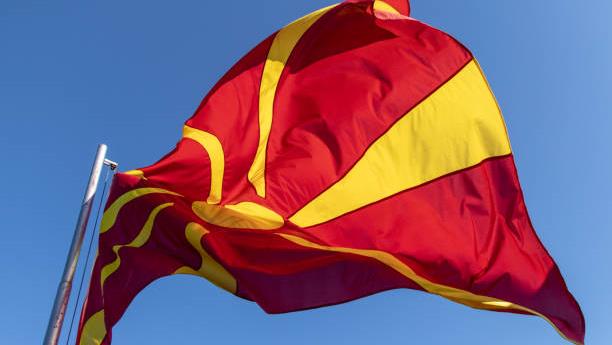 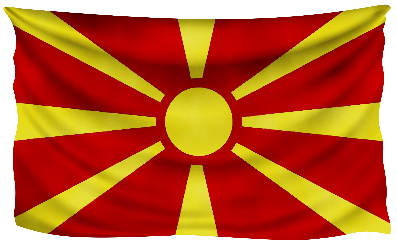 Your Text  Here
You can simply impress your audience and add a unique zing and appeal to your Presentations.   .
Section Break
01
Your Text  Here
Easy to change colors, photos and Text.
Agenda Style
02
Your Text  Here
Easy to change colors, photos and Text.
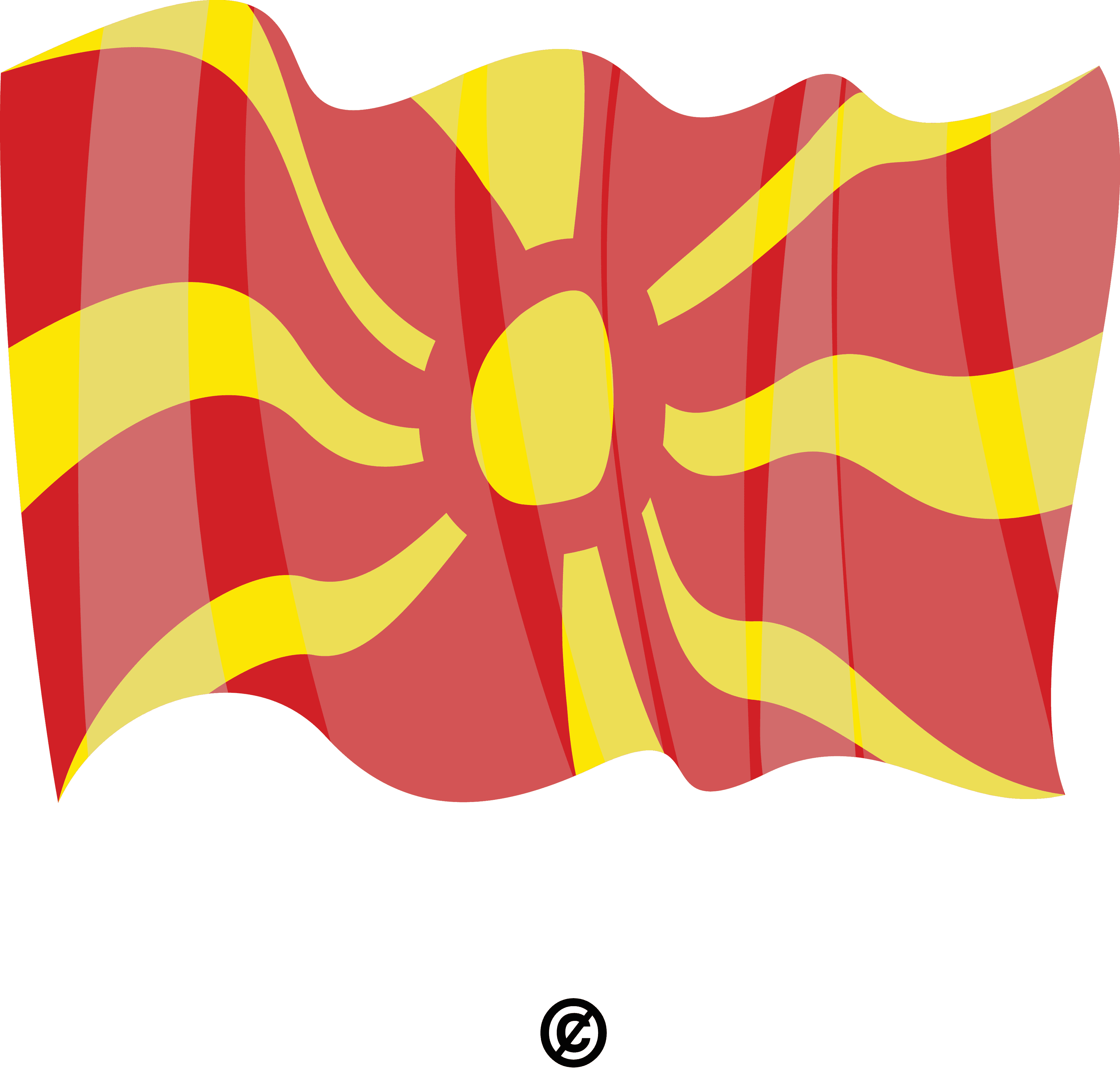 03
Your Text  Here
Easy to change colors, photos and Text.
04
Your Text  Here
Easy to change colors, photos and Text.
Your Text  Here
05
Easy to change colors, photos and Text.
[Speaker Notes: slidesppt.net]
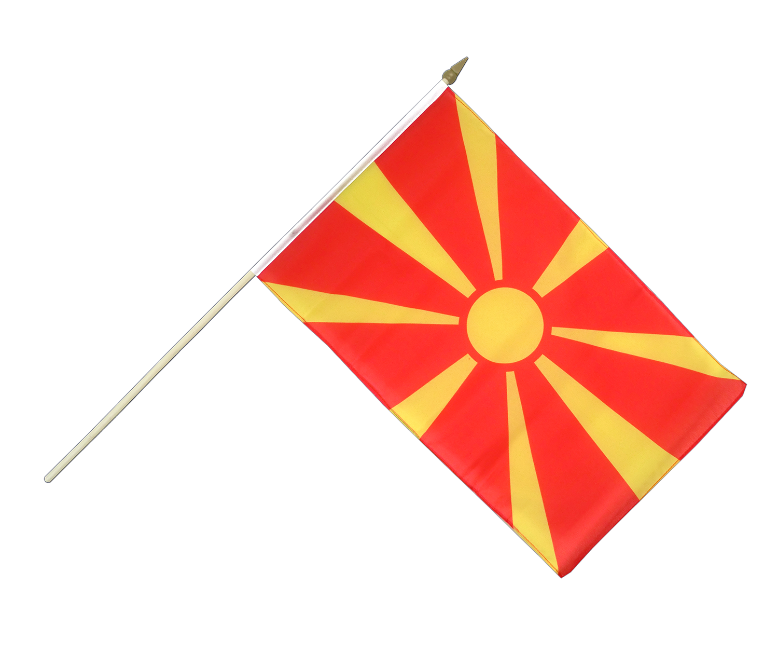 Portfolio
Presentation
Modern  PowerPoint  Presentation
NO.1 POWERPOINT
Get a modern PowerPoint  Presentation that is beautifully designed. You can simply impress your audience and add a unique zing and appeal to your Presentations. Easy to change colors, photos and Text.
MODERN
POWERPOINT
PRESENTATION
We Create Quality 
Professional Presentation
You can simply impress your audience and add a unique zing and appeal to your Presentations. I hope and I believe that this Template will your Time, Money and Reputation.
[Speaker Notes: slidesppt.net]
Infographic Style
Content  Here
You can simply impress your audience and add a unique zing and appeal to your Reports and Presentations with our Templates. Easy to change colors, photos and Text. Get a modern PowerPoint  Presentation that is beautifully designed. I hope and I believe that this Template will your Time, Money and Reputation. You can simply impress your audience and add a unique zing and appeal to your Reports and Presentations with our Templates. Easy to change colors, photos and Text. Get a modern PowerPoint  Presentation that is beautifully designed.
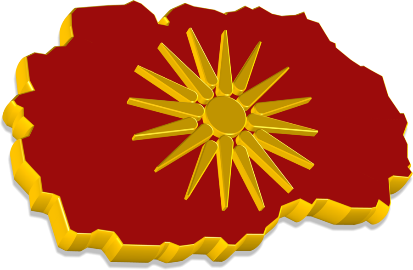 Your Text Here
Your Text Here
Your Text Here
Get a modern PowerPoint  Presen.
Get a modern PowerPoint  Presen.
Get a modern PowerPoint  Presen.
[Speaker Notes: slidesppt.net]
Real Estate Infographics
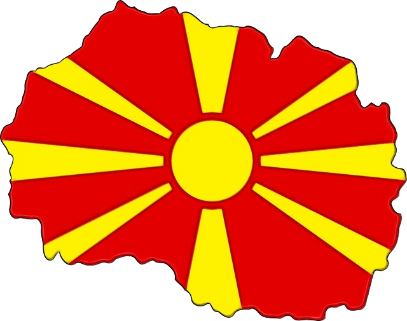 29%
35%
Mercury is the closest planet to the Sun and the smallest one
Mars is actually a cold place. This planet is full of iron oxide dust
21%
15%
Venus has a beautiful name and it’s the second planet from the Sun
Jupiter is a gas giant and the biggest planet in the Solar System
Real Estate Infographics
Contents A
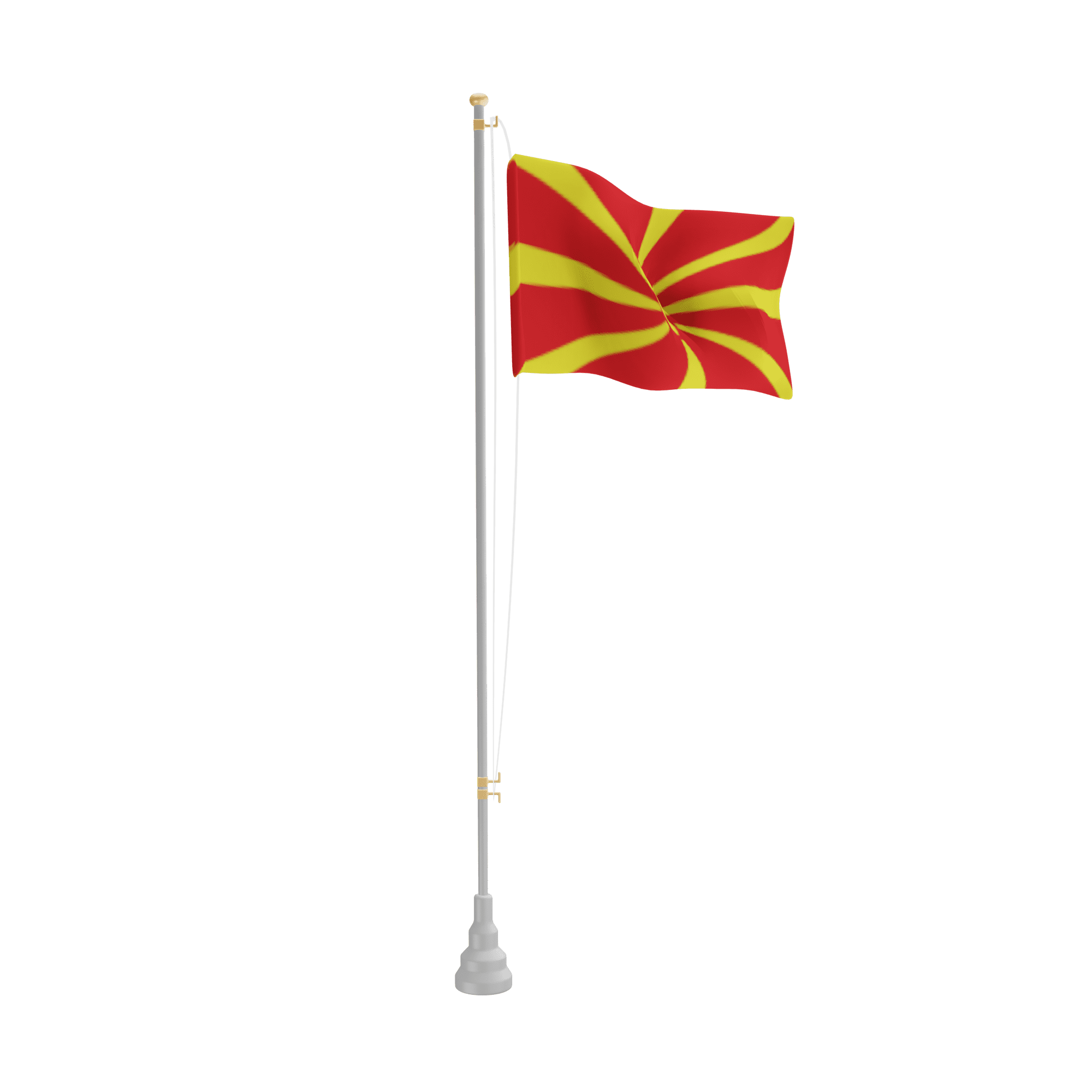 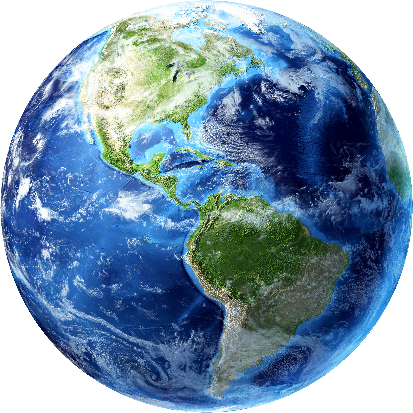 Content  Here
Get a modern PowerPoint  Presentation that is beautifully designed. Easy to change colors, photos and Text.
Content  Here
Content  Here
Get a modern PowerPoint  Presentation that is beautifully designed. Easy to change colors, photos and Text.
Get a modern PowerPoint  Presentation that is beautifully designed. Easy to change colors, photos and Text.
[Speaker Notes: slidesppt.net]
Real Estate                             Infographics
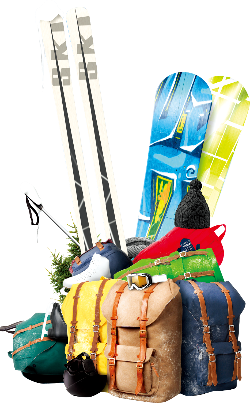 Mercury is the closest planet to the Sun and the smallest one
Mars is actually a cold place. This one is full of iron oxide dust
25%
20%
Venus has a beautiful name, but it is terribly hot and poisonous
Jupiter is  a gas giant and the biggest planet in the Solar System
25%
30%
PowerPoint  Presentation
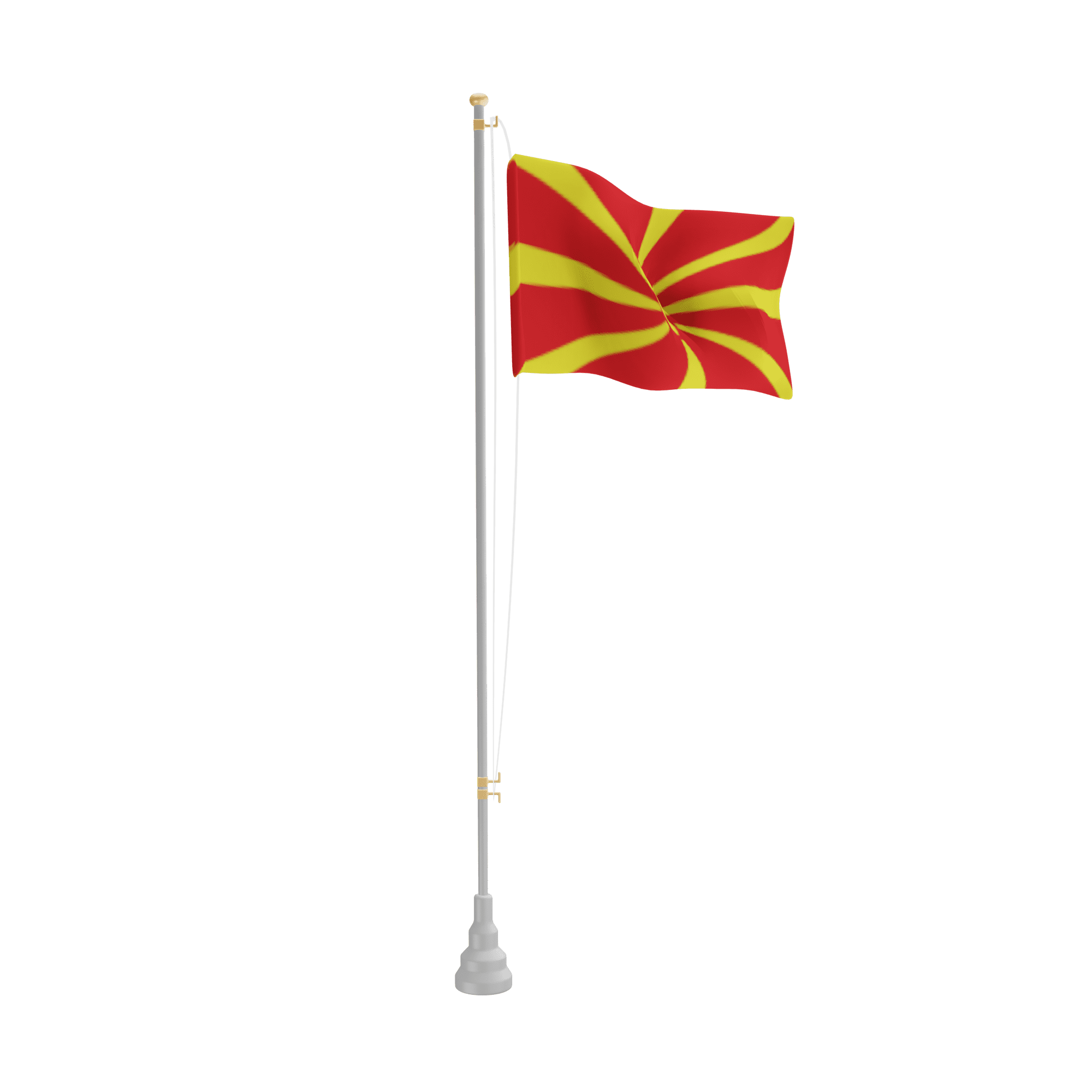 Your Text Here
Your Text Here
Get a modern PowerPoint  Presentation that is beautifully designed.  Easy to change colors, photos and Text. You can simply impress your audience and add a unique zing and appeal to your Presentations.
Get a modern PowerPoint  Presentation that is beautifully designed.  Easy to change colors, photos and Text. You can simply impress your audience and add a unique zing and appeal to your Presentations.
Your Text Here
Your Text Here
Get a modern PowerPoint  Presentation that is beautifully designed.  Easy to change colors, photos and Text. You can simply impress your audience and add a unique zing and appeal to your Presentations.
Get a modern PowerPoint  Presentation that is beautifully designed.  Easy to change colors, photos and Text. You can simply impress your audience and add a unique zing and appeal to your Presentations.
Real Estate Infographics
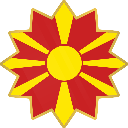 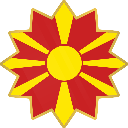 Saturn
Mercury
It’s composed mostly of hydrogen and helium
It’s the smallest planet in the Solar System
Jupiter
Mars
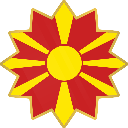 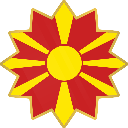 It’s the biggest planet in the Solar System
It’s a cold place. It’s full of iron oxide dust
[Speaker Notes: slidesppt.net]
Real Estate Infographics
Jupiter is the biggest planet in the Solar System
25%
Venus has a beautiful name, but it’s terribly hot
35%
Mercury is the closest planet to the Sun and the smallest one
10%
Mars is actually a cold place. It’s a planet full of iron oxide dust
30%
To edit the bars on the top, you can drag them up or down
We Create
Professional Presentation
MICHAEL DOE
Get a modern PowerPoint  Presentation that is beautifully designed. I hope and I believe that this Template will your Time, Money and Reputation. Easy to change colors, photos and Text. Get a modern PowerPoint  Presentation that is beautifully designed. You can simply impress your audience and add a unique zing and appeal to your Presentations.
Our Team Infographic
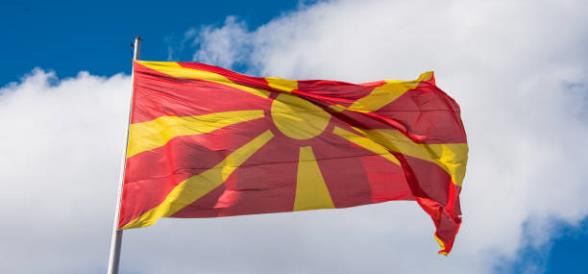 Work Experience
2013 ~ 2014  Text here
Example Text : Get a modern PowerPoint  Presentation that is beautifully designed.
2014 ~ 2016Text here
Example Text : Get a modern PowerPoint  Presentation that is beautifully designed
2016 ~ 2019  Text here
Example Text : Get a modern PowerPoint  Presentation that is beautifully designed.
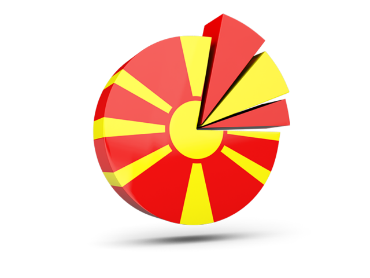 01
02
03
Your Text Here
Your Text Here
Your Text Here
Your Text Here
Your Text Here
Your Text Here
04
05
06
You can simply impress your audience and add a unique zing and appeal to your Presentations.
You can simply impress your audience and add a unique zing and appeal to your Presentations.
You can simply impress your audience and add a unique zing and appeal to your Presentations.
You can simply impress your audience and add a unique zing and appeal to your Presentations.
You can simply impress your audience and add a unique zing and appeal to your Presentations.
You can simply impress your audience and add a unique zing and appeal to your Presentations.
[Speaker Notes: slidesppt.net]
Real Estate Infographics
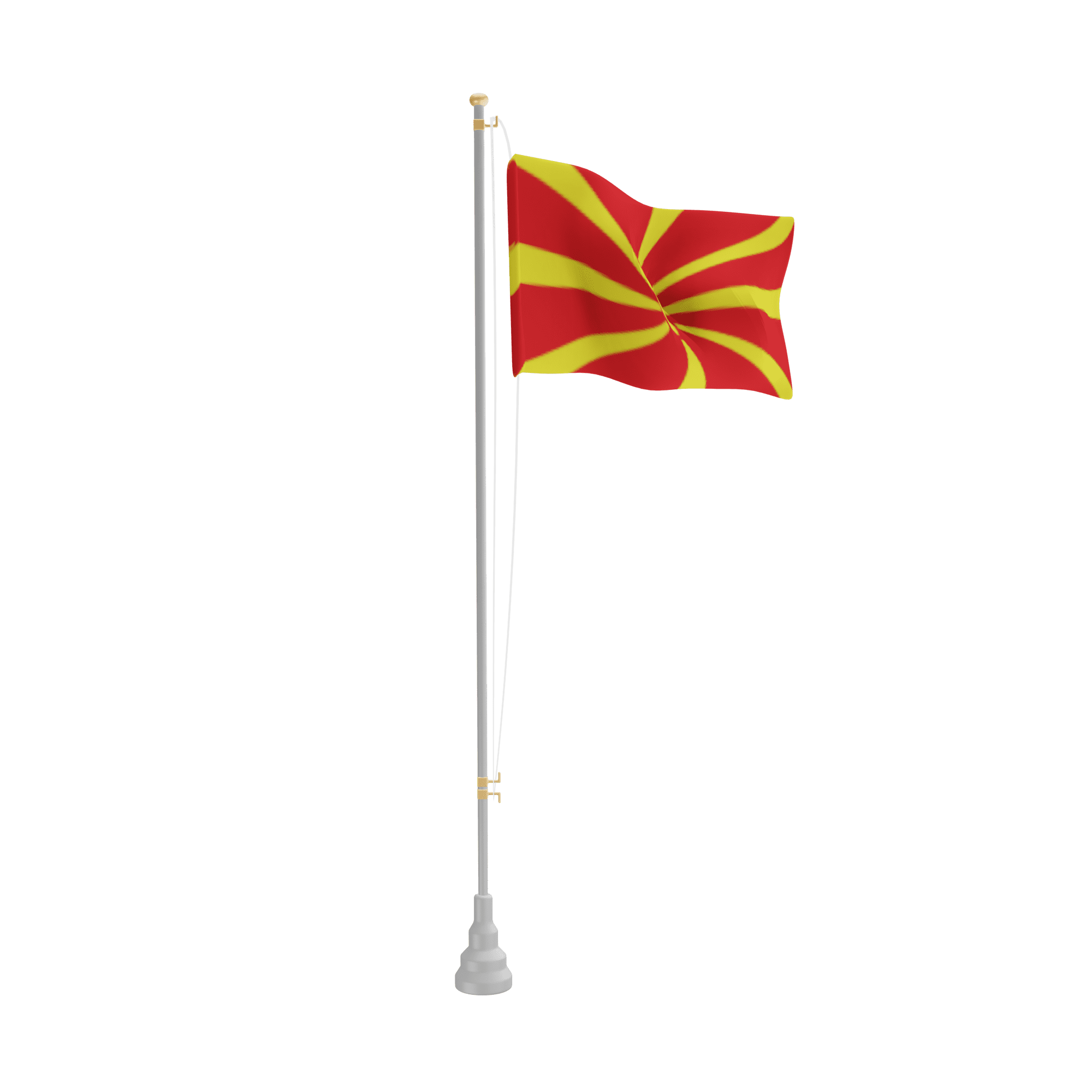 Jupiter is actually the biggest planet in the Solar System
1
Jupiter
Actually, Saturn is composed mostly of hydrogen and helium
2
Saturn
Mars is actually a cold place. It’s full of iron oxide dust
3
Mars
Venus has a beautiful name and a very poisonous atmosphere
4
Venus
[Speaker Notes: slidesppt.net]
Real Estate Infographics
Jupiter
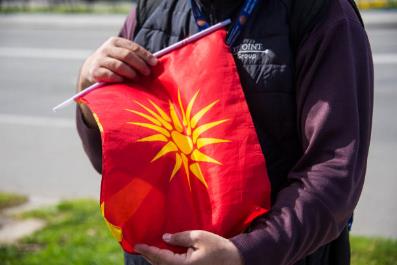 It’s the biggest planet in the Solar System
Mercury
It’s the smallest planet in the Solar System
Mars
It’s a cold place. It’s full of iron oxide dust
Saturn
It’s composed mostly of hydrogen and helium
Neptune
It’s the farthest planet from the Sun
[Speaker Notes: slidesppt.net]
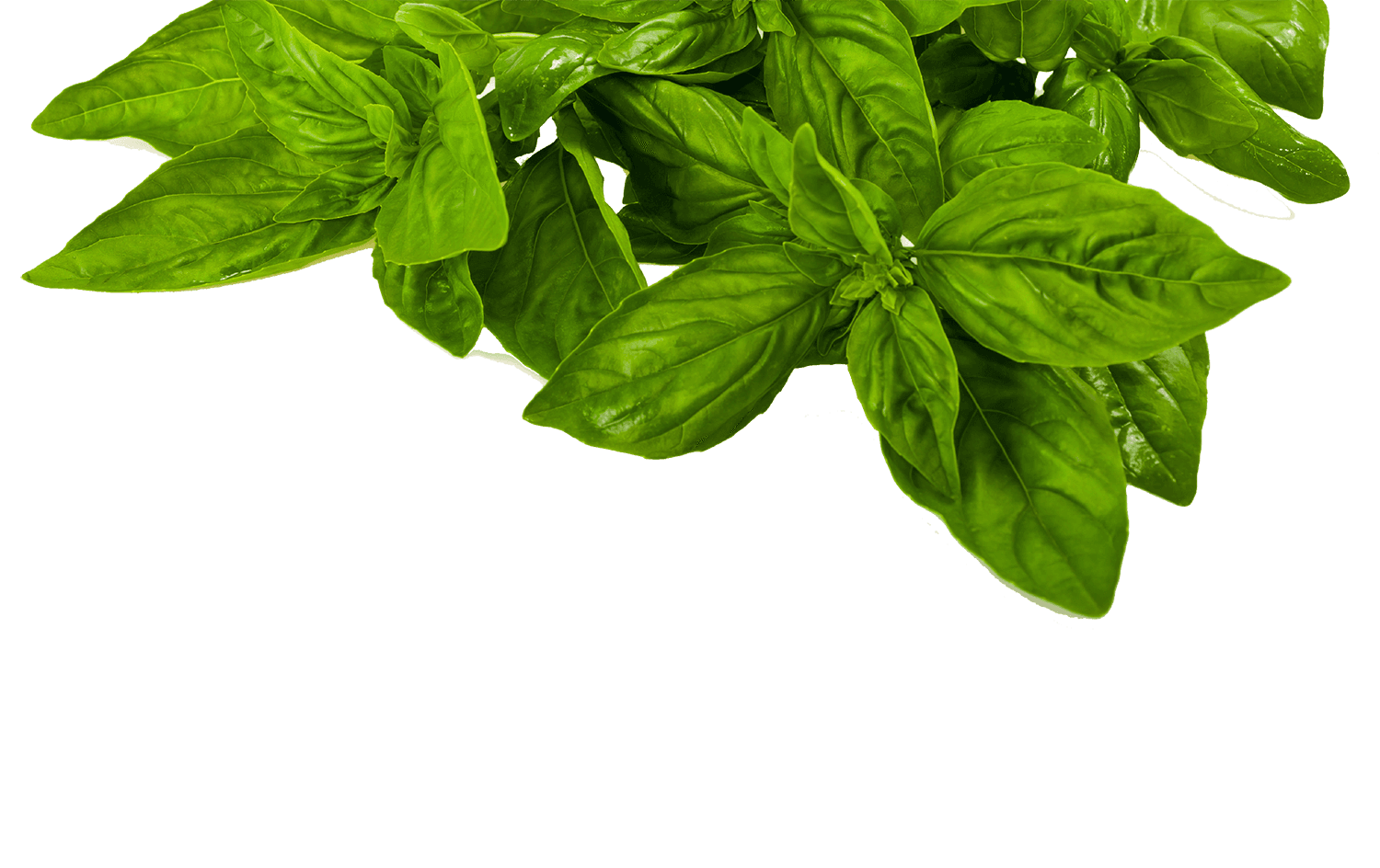 OUR CAMPAIGN!
“Embrace the power within you to be a catalyst for change. With determination and compassion, let us unite to make a difference, one step at a time. Together, we can create a brighter future!”
[Speaker Notes: slidesppt.net]
Real Estate Infographics
Mercury is the closest planet to the Sun and also is the smallest one in the Solar System:
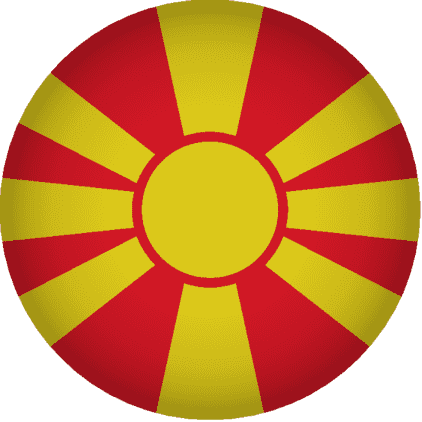 1
Jupiter is a gas giant and actually also the biggest planet in the Solar System
2
Saturn is a gas giant in the Solar System, composed mostly of hydrogen and helium
3
Venus has a beautiful name, but it’s extremely hot
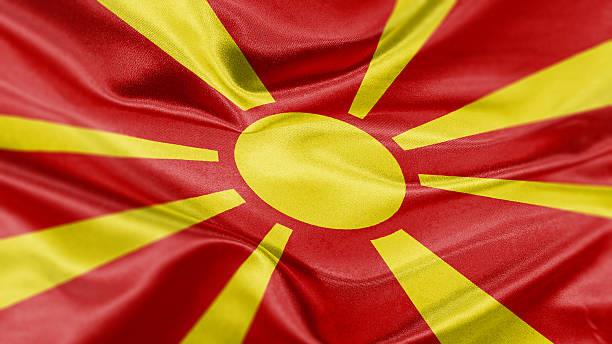 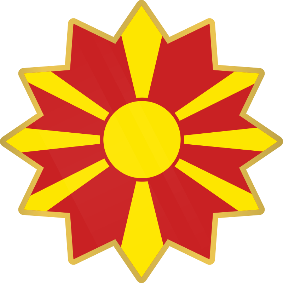 Thanks!
SLIDESPPT.NET
[Speaker Notes: slidesppt.net]
Instructions for use
In order to use this template, you must credit Slidesppt by keeping the thank you slide.
What you are allowed to do :
Use our templates for personal or educational presentations or printouts.
Edit and customize our templates for your own needs.
Link a page to a presentation template on your website or blog.
What you are not allowed to do :
Republish or redistribute our presentation templates, offline or online and even for free.
Offer Slidesppt templates (or a modified version of this Slidesppt Template) or include it in a database or any other product or service that offers downloadable images, icons or templates that may be subject to distribution or resale.
Useful links :
What you are allowed and not allowed to do: https://www.slidesppt.net/what-you-can-and-cannot-do-with-our-templates/  
Frequently Asked Questions: https://www.slidesppt.net/frequently-asked-questions/  
Tutorials and Tips: https://www.slidesppt.net/tutorials-and-tips/
[Speaker Notes: slidesppt.net]
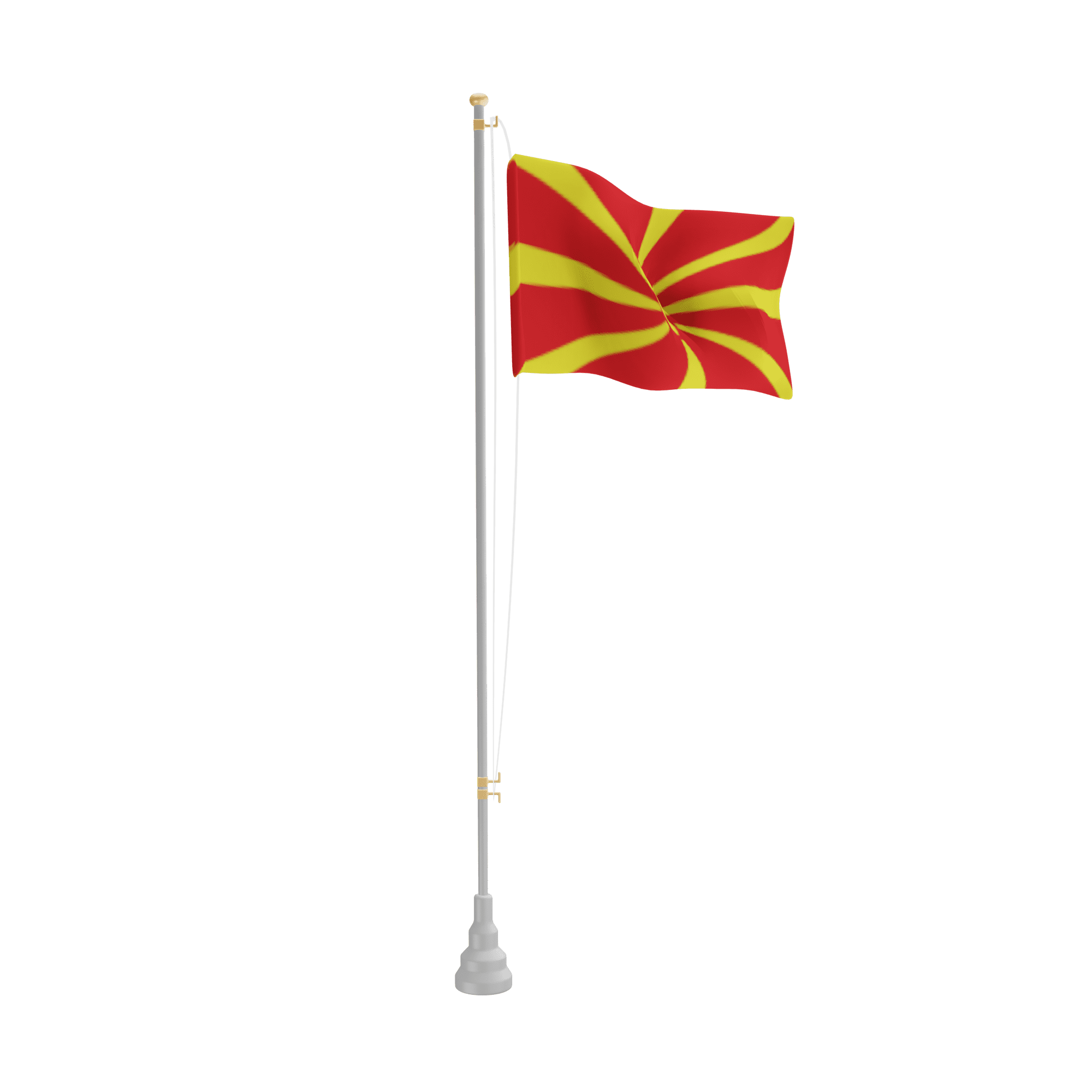 FUENTE
ELABORADO POR : slidesppt.net
IMAGES :
unsplash.com
pexels.com
pngwing.com
FONTS :
Agency FB
TT Norms Bold
Calisto MT
slidesppt.net
[Speaker Notes: slidesppt.net]
Fully Editable Icon Sets: A
[Speaker Notes: slidesppt.net]
Fully Editable Icon Sets: B
[Speaker Notes: slidesppt.net]
Fully Editable Icon Sets: C
[Speaker Notes: slidesppt.net]
Presentation template by
Slidesppt.net
You are free to use this presentation for educational, personal and work purposes under Creative Commons Attribution License. But, keep the credits slide or mention Slidesppt in your presentation. Visit slidesppt.net
[Speaker Notes: slidesppt.net]